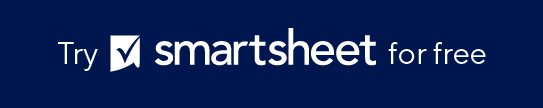 PowerPoint Quarterly Milestones Product Roadmap Template
When to Use This Template: Outline the key milestones and timelines for multiple products over several quarters.
Notable Template Features: Users can track progress and ensure alignment across multiple products and teams.
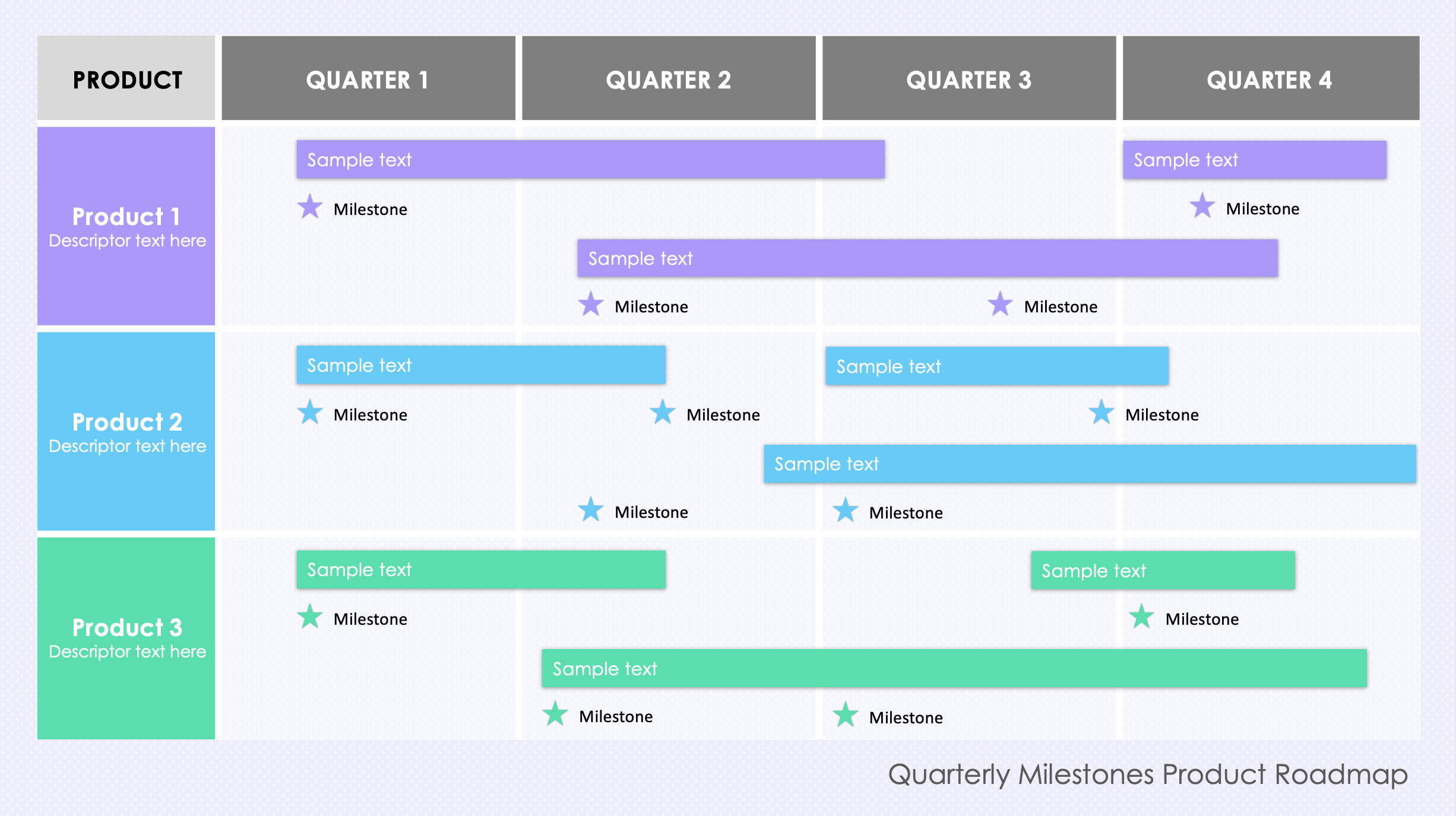 Sample text
Sample text
Milestone
Milestone
Sample text
Milestone
Milestone
Sample text
Sample text
Milestone
Milestone
Milestone
Sample text
Milestone
Milestone
Sample text
Sample text
Milestone
Milestone
Sample text
Milestone
Milestone
Quarterly Milestones Product Roadmap